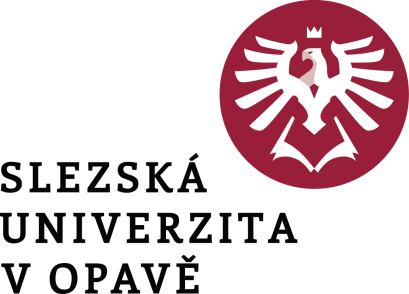 Cestování po zemích bývalého SSSR
Rusko MS fotbal 2018 (Soči, Volgograd, Rostov)
Ing. Radim Dolák, Ph.D.
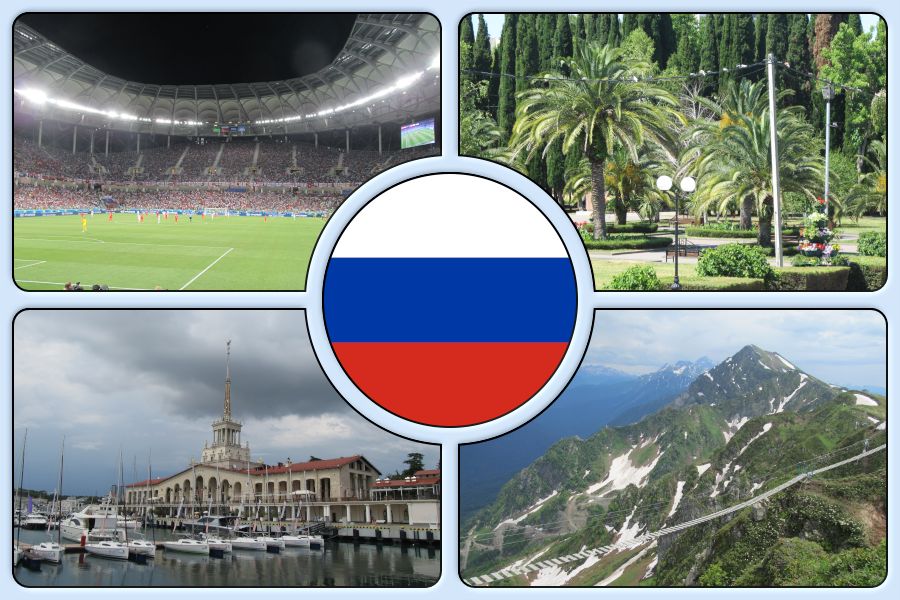 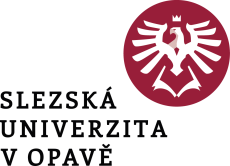 Rusko MS fotbal 2018 – obecné informace
Soči
Krasnaja Poljana
Roza Chutor
Volgograd
Rostov na Donu
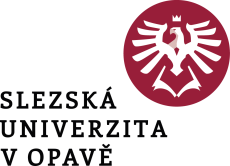 Rusko MS fotbal 2018 – obecné informace
Mistrovství světa ve fotbale 2018 bylo 21. mistrovstvím asociace FIFA, poprvé v historii probíhalo v Rusku. 
Mistrovství se konalo v jedenácti městech na dvanácti stadionech. Byly to: Moskva (stadiony Lužniki a Otkrytije Arena), Petrohrad, Kaliningrad, Jekatěrinburg, Nižnij Novgorod, Kazaň, Samara, Saransk, Volgograd, Rostov na Donu a Soči.
Turnaje se zúčastnilo celkem 32 národních týmů 
Česká republika na MS ve fotbale chyběla již potřetí v řadě.
Finálový zápas turnaje se odehrál v Moskvě na stadionu Lužniki, kde Francie porazila Chorvatsko v základní hrací době 4:2.
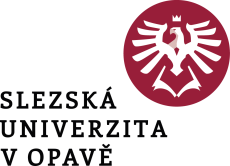 Rusko 2018 – Soči
Soči je ruské lázeňské město v Krasnodarském kraji, nacházející se mezi pobřežím Černého moře a úpatím Kavkazu, 1700 km od Moskvy. 
Žije zde přes 400 tisíc obyvatel. 
Soči s předměstskými oblastmi je roztaženo do délky 147 kilometrů a může proto být v závislosti na pojetí evropských hranic označováno za nejdelší město v Evropě.
Soči je významným ruským letoviskem, důležitým dopravním uzlem, ekonomickým a kulturním centrem a rovněž místem konání velkých sportovních akcí (ZOH 2014, F1).
Podnebí zde umožňuje pěstovat čaj – na nejsevernějším místě v Evropě.
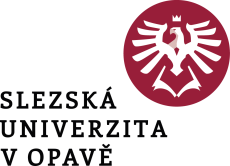 Rusko 2018 – Soči
Město se nachází u 43. rovnoběžky, to znamená přibližně na úrovni Nice, Toronta, Almaty nebo Vladivostoku. 
Hlavními příčinami turistického zájmu o Soči jsou teplé subtropické klima, moře, minerální prameny, blízkost hor a rozvinutá turistická infrastruktura. 
Kolchidské lesy Západního Kavkazu, zasahující na území města, jsou zaneseny na seznam světového dědictví UNESCO.
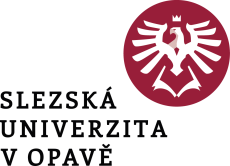 Rusko 2018 – Krasnaja Poljana
Krasnaja Poljana je sídlo městského typu na Krasnodarském kraji v Rusku. 
Leží v údolí Mzymty v Západním Kavkaze zhruba šedesát kilometrů východně od středu města Soči. 
Význam Krasné Poljany je zejména sportovně-rekreační. 
Nachází se zde lyžařské středisko Roza Chutor, kde se odehrávají závody, například světového poháru v alpském lyžování v roce 2012 nebo závody v alpském lyžování v rámci ZOH 2014
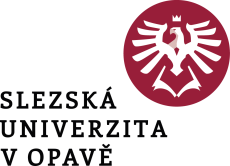 Rusko 2018 – Roza Chutor
Roza Chutor je lyžařské středisko alpského lyžování na Kavkaze. 
Leží v Krasnodarském kraji v Rusku nedaleko Krasné Poljany a zhruba čtyřicet kilometrů daleko od pobřeží Černého moře ve městě Soči. 
Sjezdovky a lanovky zde byly už v devadesátých letech dvacátého století, nicméně zásadní stavební rozvoj nastal v rámci přípravy na Zimní olympijské hry 2014.
Jádro areálu je na plošině Roza ve výšce 1170 metrů nad mořem, kam vedou lanovky z doliny Roza v údolí Mzymty ve výšce 560 metrů nad mořem. 
Nejdelší sjezdovka je dlouhá 3495 metrů, začíná ve výšce 2320 metrů.
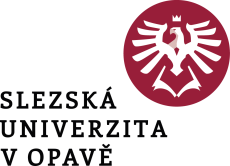 Rusko 2018 – Volgograd
Volgograd od 10. dubna 1925 do 7. listopadu 1961 a ve dnech významných výročí nazýván Stalingrad, v letech 1589–1925 Caricyn, je město v Ruské federaci na jihu její evropské části. 
město je důležitým přístavem na řece Volze; 
podél jejího západního břehu se táhne v délce téměř 80 km. 
město je centrem Volgogradské oblasti. Žije zde přibližně 1 milion obyvatel.
za dob Stalinovy vlády se stal Volgograd důležitým přístavem (bylo zde překládáno zboží z vlaků na lodě a naopak).
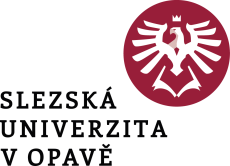 Rusko 2018 – Volgograd
mezi 21. srpnem a listopadem 1942 město dobývala německá vojska a téměř celé je obsadila. 
pak však byla německá 6. armáda obklíčena, a do 2. února 1943 zničena anebo zajata. Bitva o Stalingrad, kterou nakonec vyhrála Rudá armáda, je považována za bod obratu v bojích na východní frontě. 
za dobu bitvy padlo nebo bylo zraněno téměř 2 miliony lidí na obou stranách a celé město bylo totálně zničeno.
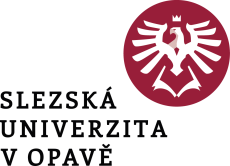 Rusko 2018 – Volgograd
Matka Vlast volá je monumentální socha, která je součástí Památníku Bitvy o Stalingrad na návrší zvaném Mamajova mohyla 
v roce 1967 to byla největší socha na světě a nyní jde o největší sochu v Evropě a největší sochu ženy na světě, bráno bez podstavce. 
Matka Vlast je zpodobněna jako antická bohyně vítězství Níké – vpřed kráčející žena v rozevlátém rouchu, ve zdvižené pravé ruce svírající meč. 
celková výška sochy činí 85 metrů, postava na výšku 52 metry a další 33 metry její meč
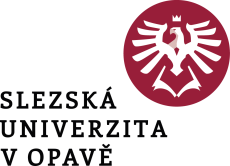 Rusko 2018 – Rostov na Donu
Rostov na Donu je město na jihu evropské části Ruské federace. 
Leží na řece Don, 46 km od jejího ústí do Azovského moře a asi 100 km od hranic s Ukrajinou. 
Je správním střediskem Rostovské oblasti a celého Jižního federálního okruhu. 
Žije zde přibližně 1,125 milionu obyvatel.
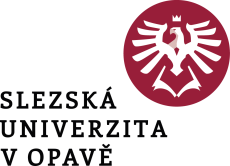 Rusko 2018 – Rostov na Donu
V době Velké vlastenecké války bylo město dvakrát obsazeno německou armádou. 
První okupace začala 21. prosince 1941 a trvala sedm dní. Němečtí generálové město považovali za důležitou železniční křižovatku, říční přístav a přístup na Kavkaz. 
První tanková armáda byla z města vytlačena 27. prosince 1941 avšak Němci město znovu obsadili 24. července 1942. Druhá okupace trvala až do 14. února 1943. Obnova bombardováním těžce poškozeného města trvala deset let.
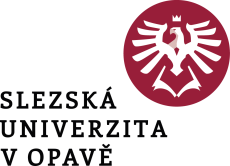 Rusko MS fotbal 2018
DĚKUJI ZA POZORNOST